’S urrainn dhomh cunntas a thoirt air na bhios mi a’ dèanamh air-loidhne 
’S urrainn dhomh meòrachadh air mo ghiùlan fhèin agus na nì mi air-loidhne. 
’S urrainn dhomh meòrachadh air buannnachdan agus cunnart a thaobh a bhith air-loidhne. 
Tha dòighean agam san dèilig mi ri suidheachaidhean a bhios a’ cur dragh orm. 
’S urrainn dhomh innse cò thuige no càit an tèid ma tha ceist agam no iomagain orm.
Meadhanan Sòisealta: Netiquette
rshp.scot
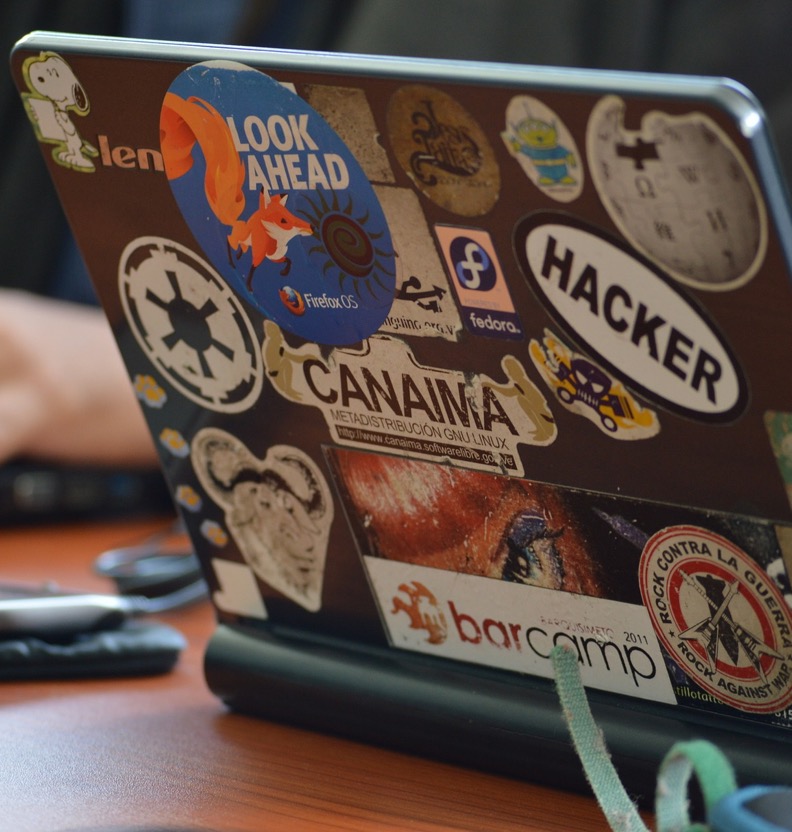 ’S e Netiquette, an seata riaghailtean mu ar giùlan air-loidhne.
rshp.scot
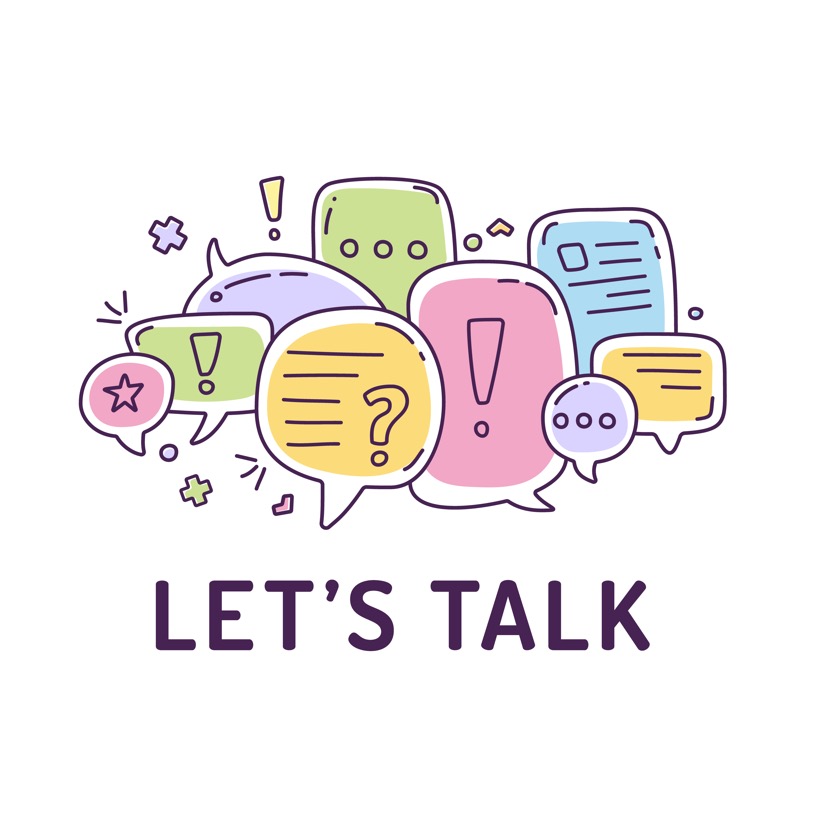 Na dèan seo …

Dè bhios daoine a’ dèanamh, no ciamar a bhios iad gan giùlan fhèin air-loidhne, nach eil a’ còrdadh leat?
rshp.scot
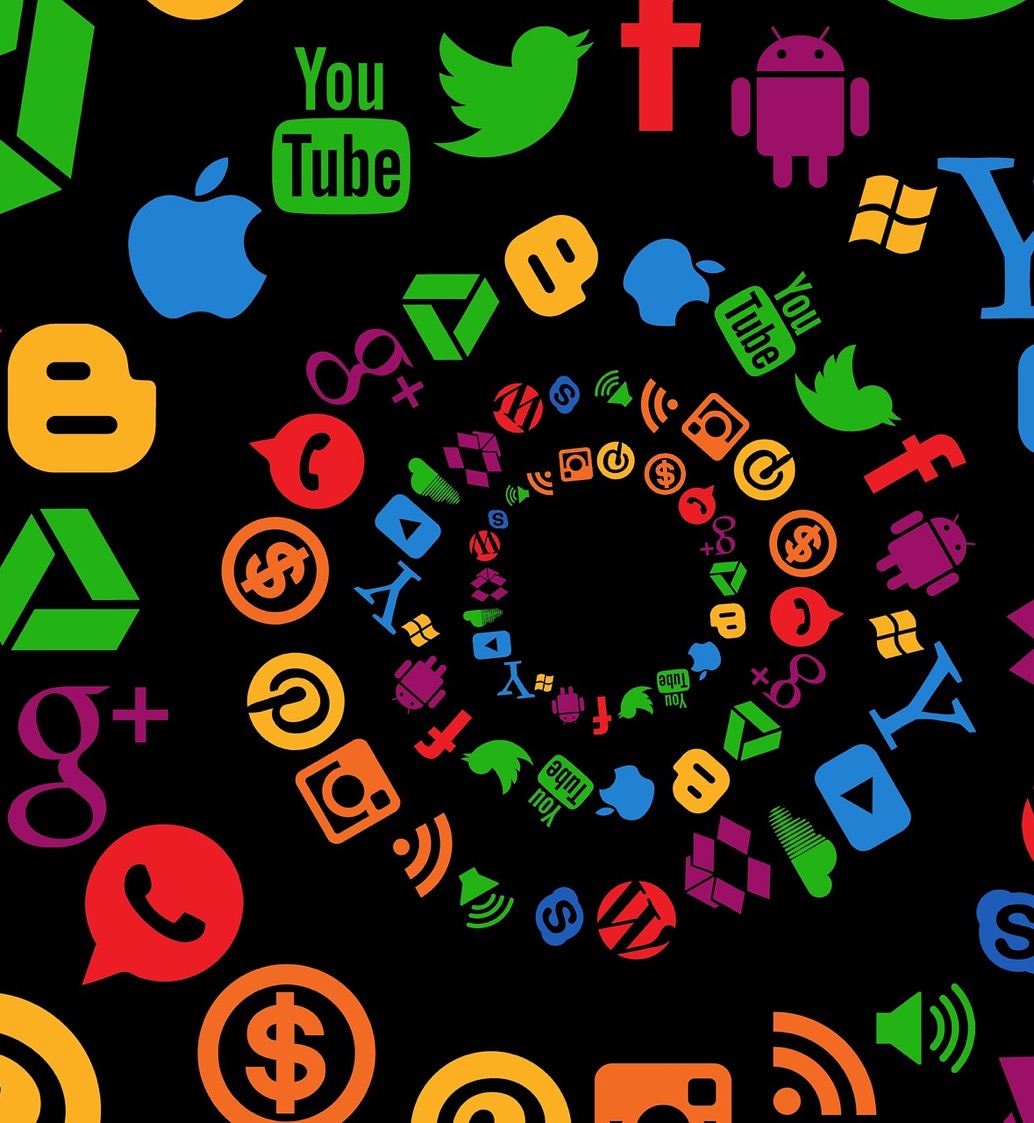 Cò chruthaich an t-eadar-lìon?
Bidh beachdan aig tòrr dhaoine a thig gu buil, ach …
Bha Vincent Cerf agus Robert Kahn a’ sgrìobhadh mun bhun-bheachd ann an 1973.
Ann an 1991 thug Tim Berners-Lee a-steach an www air a bheil sinn air fad eòlach.
Chaidh a’ chiad làrach-lìn a chruthachadh ann an 1991.
Dè nam biodh àite far am faodadh daoine a dhol airson fiosrachadh an t-saoghail air fad a sgaoileadh?
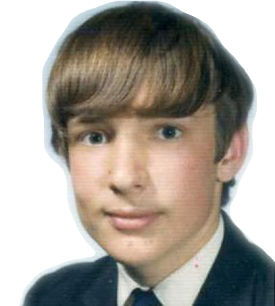 Tim Berners Lee sa bhun-sgoil
rshp.scot
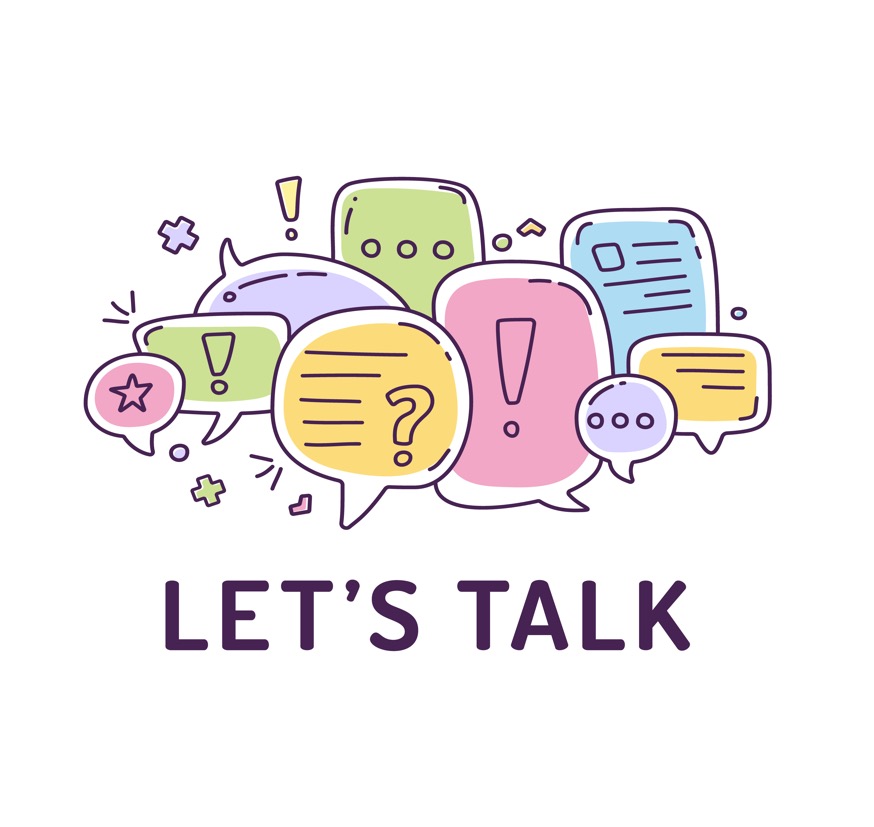 Tha giùlan agus beusan cudromach. 
Dè thathas an dùil ris san àbhaist?
rshp.scot
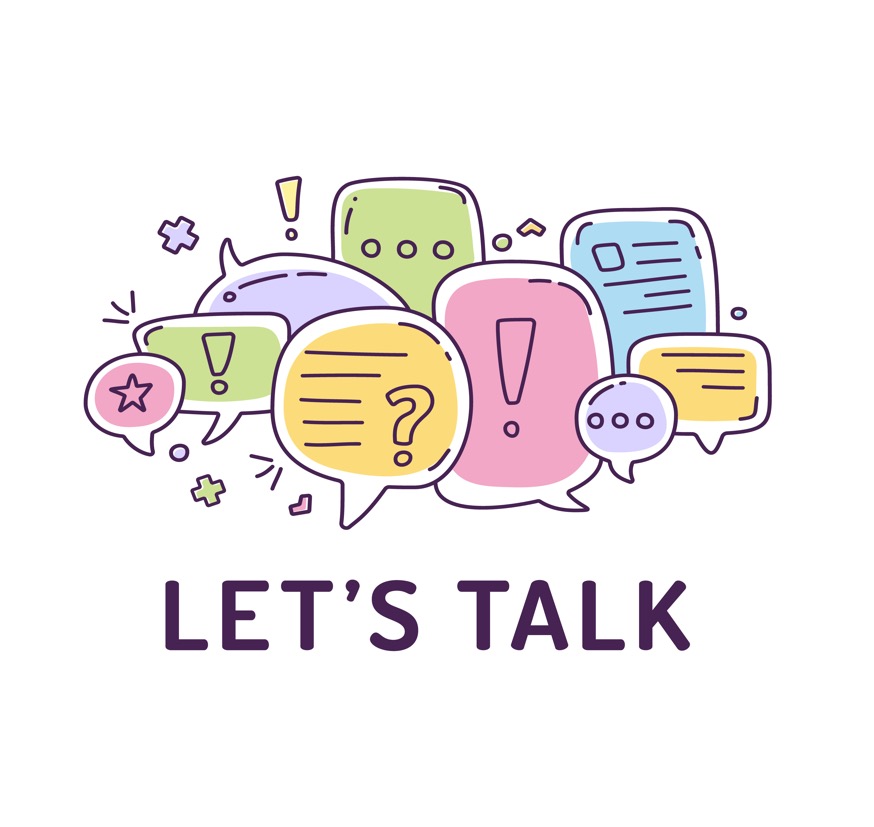 Netiquette: Ciamar a bu chòir do dhaoine iad fhèin a ghiùlan air-loidhne?
rshp.scot
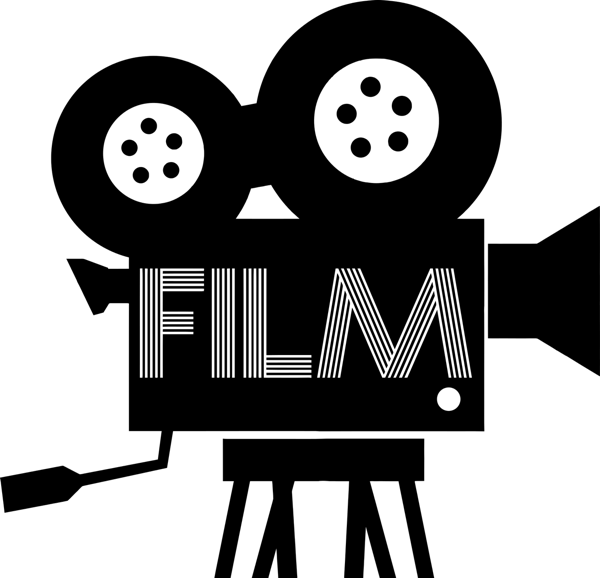 Trouser boy
https://vimeo.com/231619730 

Promise 
https://vimeo.com/58617678
rshp.scot
ChildLine 
www.childline.org.uk
Ma tha thu fo aois 19, faodaidh tu fònadh, post-d a chur no bruidhinn air-loidhne mu thrioblaid sam bith, mòr no beag.
Fòn an asgaidh 24u loidhne-taic: 0800 1111
Clàraich airson cunntas ChildLine air an làrach-lìn ’s faodaidh tu fios a chur gu neach-taic aig àm sam bith gun a bhith a’ toirt seachad seòladh post-d.
Bruidhinn 1:1 ri neach-taic air-loidhne.
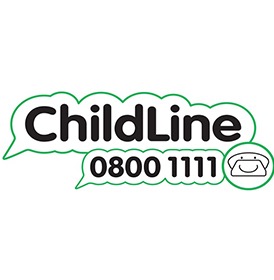 rshp.scot